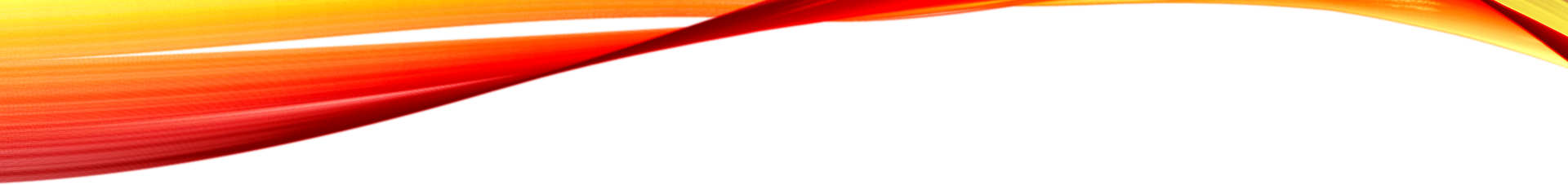 Copyright © 2006 Pearson Addison-Wesley. All rights reserved.
8-1
Taxa de Proteção Efetiva proporcionada pela Tarifa Nominal sobre o bem final
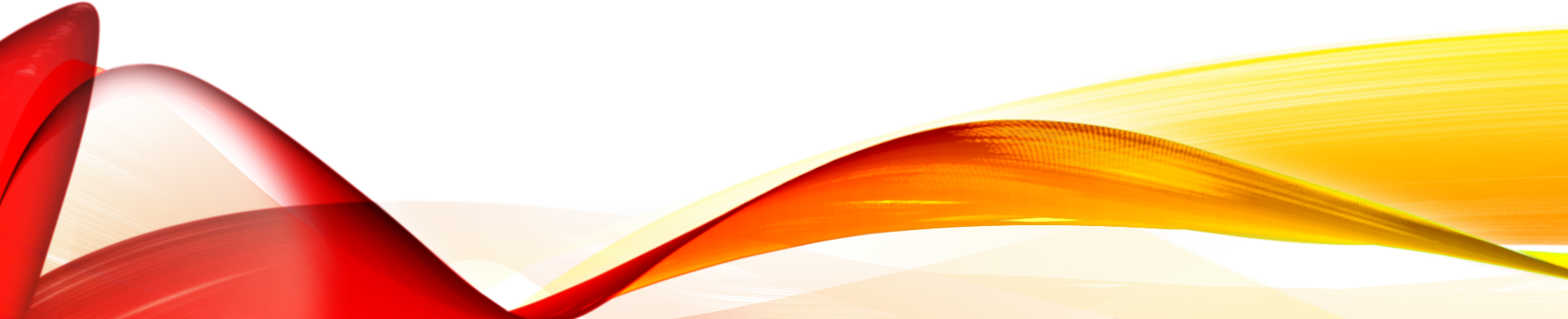 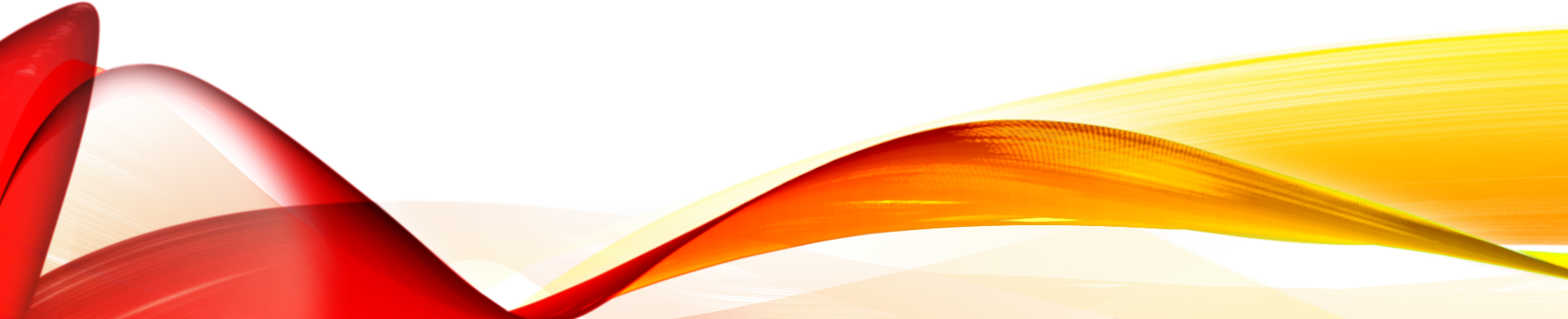 8-2
Taxa de Proteção Efetiva: Conceito e Limitações
Economistas como B. Balassa, W. Corden e H.G. Johnson sugerem que a tarifa nominal não é uma boa medida do grau de proteção que a indústria efetivamente recebe. 
Considerando apenas o valor sobre o produto final, ignora-se que existe uma estrutura de tarifas, sendo que aquelas aplicados à matéria prima podem diferir das incidentes sobre bens intermediários, requeridos no processamento do bem final.
Na realidade, o que se defende é que a estrutura da cadeia produtiva deve ser levada em conta no cálculo da proteção efetiva.
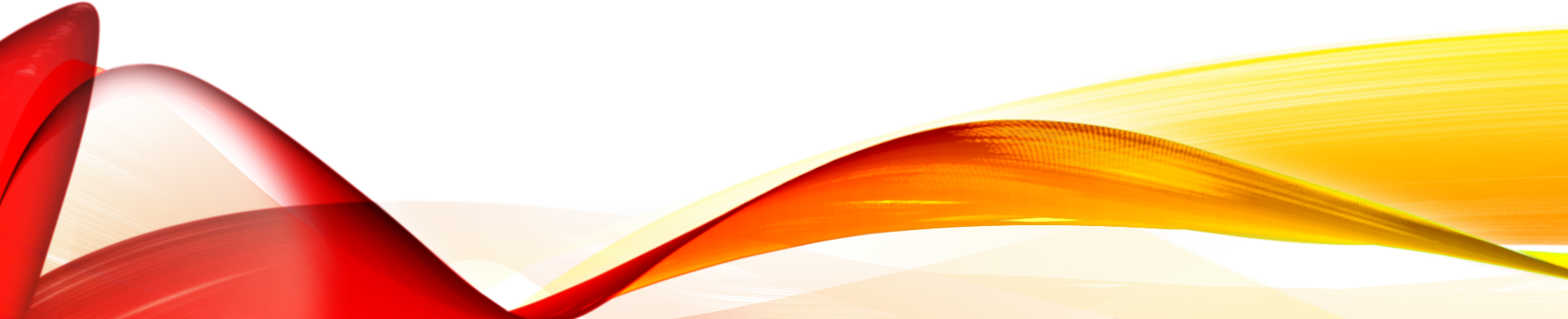 Copyright © 2006 Pearson Addison-Wesley. All rights reserved.
TPE e o valor adicionado
A Taxa de Proteção Efetiva mensura a proteção efetivamente proporcionada por uma tarifa ou outro instrumento de política comercial aos produtores domésticos.  
Pode-se considerar também que a TPE representa a mudança no valor agregado pela indústria, ao preço de produção, quando se introduz uma tarifa comercial.

Essa mudança no valor agregado depende da mudança nos preços, quando tarifas são introduzidas.
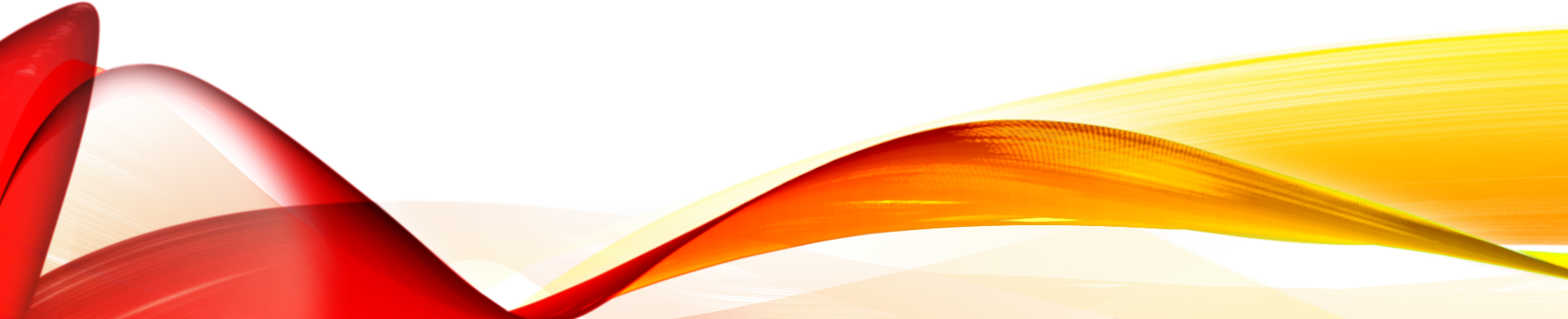 Taxa de Proteção Efetiva (TPE)
A taxa de proteção efetiva comumente difere da taxa de tarifa nominal (que incide sobre o produto final).       
     
 É importante considerar que existem tarifas que incidem sobre outros setores que não apenas o setor final sendo explicitamente protegido, de forma que os preços e o valor adicionado pelo setor protegido é afetado.
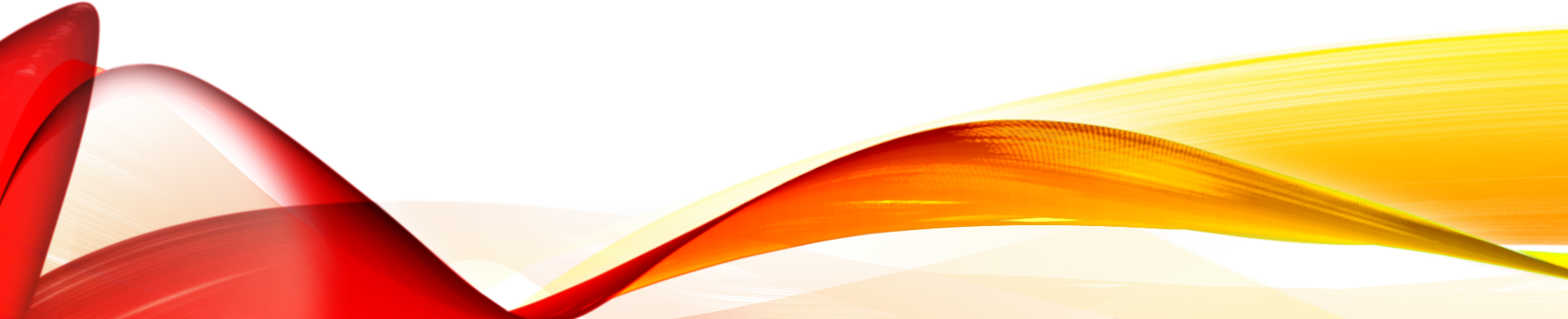 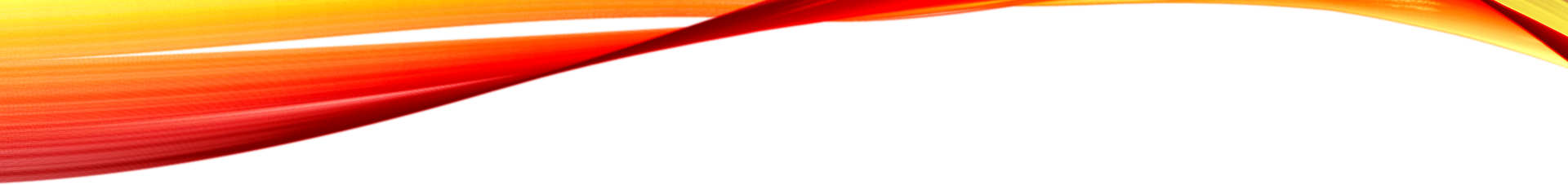 Taxa de Proteção Efetiva (TPE)
Num contexto de equilíbrio geral, há que considerar o efeito das tarifas não só sobre os preços relativos dos produtos, mas também sobre os preços dos fatores. 

Balassa sugere, porém, que nos países em desenvolvimento, onde as tarifas e outras restrições de comércio são elevadas e bastante divergentes de setor para setor, o efeito da proteção sobre os preços dos produtos e insumos intermediários tenderia a dominar, em relação ao efeito sobre os preços dos fatores.
Outras hipóteses secundárias subjacentes à metodologia convencional de proteção efetiva são:- a existência de concorrência perfeita, - de rendimentos constantes de escala (implícita no uso da matriz insumo-produto), e - a hipótese do país pequeno, que consiste em tomar como dados os preços externos dos bens internacionalmente transacionáveis.
8-7
Taxa de Proteção Efetiva (cont.)
Vamos considerar, como exemplo, um automóvel que é vendido no mercado mundial por $8000, sendo que seus componentes valem $6000.
O Valor Adicionado na construção do carro é:  $8000-$6000 = $2000 (VA)

Supor que em um determinado país, o governo impõe uma tarifa de 25% (=8000.1,25) sobre os carros importados, de forma que as firmas domésticas podem cobrar até $10.000 pelo carro, ao invés de $8000.
Com a tarifa e considerando os mesmos custos de componentes ($6000),
 a montagem do carro gera um valor adicionado da magnitude: 
$10000 - $6000 = $4000 (VA’) para o país onde é feita.
Taxa de Proteção Efetiva (cont.)
A taxa de proteção efetiva para as indústrias domésticas montadoras do carro é a mudança em seu valor adicionado for igual a:

TPE = (VA’ – VA)/VA = ($4000 - $2000)/$2000 = 100%

Neste exemplo, a taxa de proteção efetiva (100%) é 4x superior à tarifa nominal (25%).
Taxa de Proteção Efetiva (TPE)
A TPE pode ser calculada empregando uma fórmula que represente o aumento no valor adicionado, mediante a utilização de instrumentos de política comercial. 

1. Utilizando o conceito de Valor Adicionado:
		TPE = (VA’ - VA)/VA
 		VA’ =  valor adicionado com tarifa; 
		VA  =  valor adicionado sem tarifa
9
Taxa de Proteção Efetiva (TPE)
Valor Adicionado (VAj) por unidade produzida e vendida do bem j sob livre comércio

Considerar Preço unitário (Pj), (tj: tarifa % sobre j); (tij: tarifa % sobre i em j)

 Custos com insumos intermediários e matéria prima por unidade de produto 
		(Si aij Pj tij)
resultam na fórmula do valor adicionado:
		VAj = Pj(1 – Si aij )
10
Taxa de Proteção Efetiva (TPE)
Após a incidência da tarifas sobre o bem j e respectivos insumos , o VA pode ser representado como:
		VA’j = Pj[(1 + tj) – Si aij (1+ tij)]
               TPE = (VA’-VA)/VA
		


Onde: 
tj: tarifa sobre o produto final j;
tij: tarifa sobre o insumo e matéria prima empregados na produção do bem j;
aij: participação do valor do insumo no valor total do bem j.
11
ImportâNCIA DA TPE POR AGENTE ECONÔMICO
(i) Importância para os produtores: 

Enquanto o conceito de taxa nominal de tarifa é importante do ponto de vista dos consumidores devido à sua preocupação com o aumento do preço do produto final após a tarifa, o conceito de taxa efetiva de proteção ou tarifa tem significância do ponto de vista de os produtores.
 Quando uma tarifa é imposta sobre os insumos primários ou matérias-primas, as decisões de produção provavelmente serão afetadas.
 Frequentemente, as políticas tarifárias têm o objetivo de aumentar o valor agregado doméstico.
ImportâNCIA DA TPE POR AGENTE ECONÔMICO
(ii) Impacto na Alocação de Recursos: 

Não se pode contestar que a estrutura tarifária pode afetar a direção da alocação de recursos. 
Para citar Corden, “as tarifas nominais ordinárias se aplicam às commodities, mas os recursos se movem entre as atividades econômicas.
 Portanto, para descobrir os efeitos da alocação de recursos de uma estrutura tarifária, deve-se calcular a taxa de proteção para cada atividade que é a taxa de proteção efetiva. ”
ImportâNCIA DA TPE POR AGENTE ECONÔMICO
(iii) Natureza da Estrutura Tarifária: 
O conceito de taxa efetiva de proteção também esclarece a natureza da estrutura tarifária de um país. 
Uma característica amplamente observada da estrutura tarifária em muitos países é que as taxas nominais tendem a ser baixas ou mesmo nulas para as matérias-primas e aumentar com o grau de processamento.
 Por exemplo, as tarifas nominais podem ser as mais baixas no caso do algodão em bruto, mas podem ser mais elevadas no caso dos fios, tecidos e vestuários, respectivamente.
ImportâNCIA DA TPE POR AGENTE ECONÔMICO
(iv) Expansão do comércio: 
O conceito de taxa efetiva de proteção significa que uma redução nas taxas nominais de tarifa sobre as matérias-primas importadas necessárias para o processamento interno parece ser uma concessão para o país estrangeiro com a intenção de expandir o volume de comércio.

 Na verdade, isso resulta em um aumento na taxa efetiva de proteção da indústria doméstica que emprega tais insumos. 

O aumento das etapas de produção protegidas pode, na verdade, ter consequências opostas para o volume de comércio.
ImportâNCIA DA TPE POR AGENTE ECONÔMICO
(v) Expansão das Indústrias Nascentes: 
O conceito de taxa efetiva de proteção mostra o fato de como um maior grau de proteção pode ser proporcionado para a rápida expansão de indústrias nascentes. 
Isso sugere que os países não precisam impor altas tarifas nominais para proteger suas indústrias nascentes. 
Uma taxa de proteção significativamente mais alta pode ser alcançada reduzindo-se a estrutura das tarifas sobre produtos intermediários a serem usados ​​na indústria nascente.
ImportâNCIA DA TPE POR AGENTE ECONÔMICO
(vi) Impacto da Tarifa Externa: 

Este conceito pode ser empregado também para analisar os efeitos das tarifas externas sobre o comércio e o crescimento do país de origem e as ações necessárias que podem ser tomadas para compensar qualquer efeito adverso das tarifas externas.
8-18
Indicar as alternativas corretas relacionadas à TPE:
(.  ) A TPE difere da taxa de proteção nominal representada pela imposição da tarifa nominal sobre o preço do bem final, exceto quando a tarifa que incide sobre todos os níveis da produção são iguais.
(.  ) A TPE difere da taxa de proteção nominal representada pela imposição da tarifa nominal sobre o preço do bem final, exceto quando a tarifa que incide sobre todos os níveis da produção são iguais.
(.   ) Quando não se considera a TPE e a tarifa sobre bens intermediários importados são superiores à do bem final, pode-se dizer que a proteção nominal resulta em proteção efetiva.
(.   ) Quando não se considera a TPE e a tarifa sobre bens intermediários importados são inferiores à do bem final, pode-se dizer que a proteção nominal resulta em proteção efetiva negativa (desproteção efetiva.

(.  ) A TPE é o aumento percentual no VA por unidade de uma atividade econômica que se torna possível pelo emprego de uma estrutura tarifárias vs a situação sem tarifas, porém com a mesma taxa de câmbio.
Copyright © 2006 Pearson Addison-Wesley. All rights reserved.
8-19
Pressuposições destacadas por  Corden para o cálculo da TPE
O coeficiente insumo-produto não se altera;

Os insumos primários não podem ser movidos entre países;

Todos os insumos são comercializados;

O sistema econômico assegura pleno emprego;

Todas as tarifas são mensuráveis;

Todos os bens e insumos permanecem sendo comercializados após a imposição de tarifas, de forma que o preço é dado como preço mercado internacional acrescido da tarifa.
Copyright © 2006 Pearson Addison-Wesley. All rights reserved.
8-20
Exemplo
Copyright © 2006 Pearson Addison-Wesley. All rights reserved.
8-21
Os produtores de algodão são favoráveis à imposição de uma tarifa sobre a importação da commodity, uma vez que deverá aumentar o preço do algodão no mercado doméstico em 10% para as processadoras. 
Considerando-se que o valor adicionado na produção de tecidos de algodão é da ordem de 40% e que o algodão representa 50% do valor de tecidos pede-se avaliar:

a. Pode-se demonstrar que a oposição apresentada pelo setor industrial de tecelagem à tarifa é justificável, ainda que o setor de tecidos já seja protegido por uma tarifa de 20%? 

b. Caso contrário, qual a proteção necessária para para assegurar que a indústria mantém a mesma proteção efetiva que prevalecia antes da imposição da tarifa sobre o algodão?
8-22
Resolução:
Considerando que TPE = (tj – Si aij ti ) / (1 - Si aij )
onde: 
tj = tarifa sobre o produto final = 20%
ti = tarifa sobre insumo importado i1 = 10% (aij = 50%)
ti = tarifa sobre insumo importado i2 = 0% (aij = 10%)
VA = 40%
aij = valor percentual do custo do insumo sujeito a imposto no valor final do bem:
 algodão = 50%; outro=10%

TPE0 
    = [0,2 – (0,5).(0,0) – (0,1).(0)] / (1 – 0,6) = 0,2/0,4 = 50%
TPE1 
    = [0,2 – (0,5).(0,1) – (0,1).(0)] / (1 – 0,6) =  0,15/0,4 = 37,5%
8-23
cont
b. Qual a proteção necessária para a indústria para assegurar a mesma proteção efetiva (50%) que prevalecia antes da imposição da tarifa sobre o algodão? 

TPE2 = 0.5

         [x – (0,5).(0,1) – (0,1).(0)] / (1 – 0,6) =  0.5
          [x  – (0,05))] / (1 – 0,6) = 0.5
               x = 0.25
Copyright © 2006 Pearson Addison-Wesley. All rights reserved.
Considerando a fórmula e o objetivo da proteção efetiva, quais das relações a seguir estão corretas?
Se       tj > Si aij ti                TPE > TPN    (   )
Se       tj > Si aij ti                TPE < TPN    (   )
Se        tj < Si aij ti                TPE < TPN   (   )
Se        tj < Si aij ti                TPE > TPN   (   )
Se        tj = Si aij ti                TPE = TPN   (   )
Se         tj = Si aij ti               TPE = 0        (   )
25
Relações entre Proteção Efetiva e Nominal
Se       tj > Si aij ti                TPE > TPN

Se        tj < Si aij ti                TPE < TPN

Se        tj = Si aij ti                TPE = TPN
26
Escalada Tarifária
Uma estrutura de escalada tarifária reflete a situação em diversos países desenvolvidos, onde a taxa nominal da tarifa sobre o bem final é superior à do bem intermediário ou matéria prima, visando facilitar o acesso a esses últimos a um valor mais baixo, protegendo a produção de bens manufaturados.

Isso restringe a participação de países em desenvolvimento nas exportações de bem manufaturados. 

O Sistema Geral de Preferências tem sido uma iniciativa que visa alterar o padrão e nível de proteção de países desenvolvidos confrontado pelos países em desenvolvimento.
Indicações derivadas da TPE
Dada a estrutura tarifária:

 Qual a proteção efetivamente atribuída, mediante a imposição de uma determinada tarifa a uma indústria específica?

Qual a proteção nominal necessária para que essa tenha uma determinada proteção efetiva planejada?        
                   
Com essa proteção, o bem mantém-se competitivo no mercado internacional?

Qual é o país que proporciona maior proteção efetiva para uma determinada indústria, dada a sua estrutura tarifária?
8-28
Conclusões
A proteção efetiva foi identificada para levar em conta a estrutura tarifárias nos diferentes setores produtivos.
Copyright © 2006 Pearson Addison-Wesley. All rights reserved.